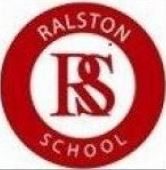 Ralston Primary SchoolHelp Video for Parents
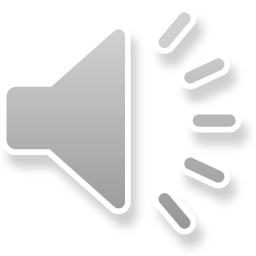 Video 1- How to log on to glow and access Microsoft Teams.
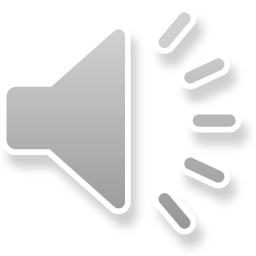 What is glow?
Glow is the Scottish Schools National Internet managed by Education Scotland.
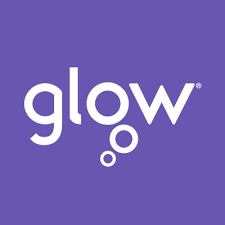 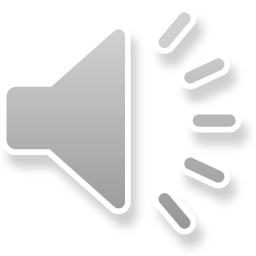 How to access glow.
You can access glow using a mobile, tablet or computer. 






                         Always use google chrome.
.
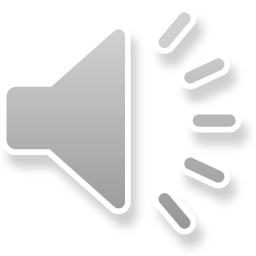 1. Search for “glow Scotland”.2. Select the first website.
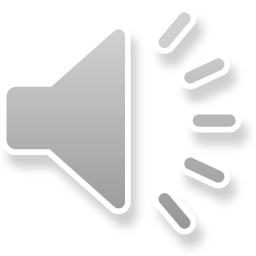 3.Your username and password.
. Username starts with gw, then two digits, surname and first name. 
Your username might have a number or your middle name in it. gw20bloggsjoe1
 If your name is too long there may be some letters missing. 
Your email address is your username with @glow.sch.uk gw20bloggsjoe1@glow.sch.uk
Contact your teacher if you forget any of these details.
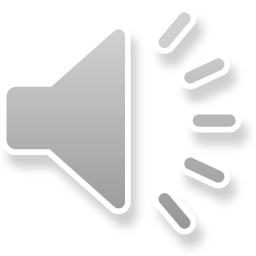 3. Enter your username and password.
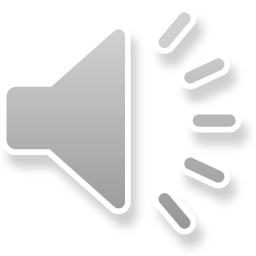 4.4. Teams tileSearch for the Teams tile using the menu on the side or add it to your launch pad.
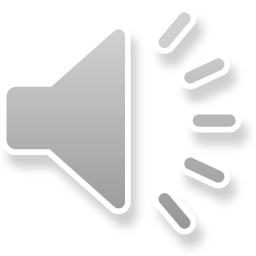 5.How to log out of glow and switch users.
Always log out when you are finished.
 If you have more than one child sharing a device you must log out and close your browser before starting again.
 If you don’t the second user can not log on.
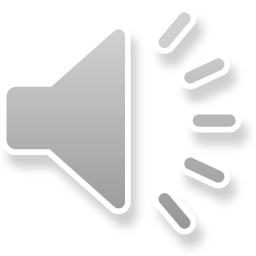 Thanks for watching and remember to ask your teacher if you need any help with glow and Teams.
 Music-  https://www.bensound.com
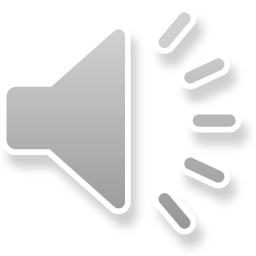